звезда
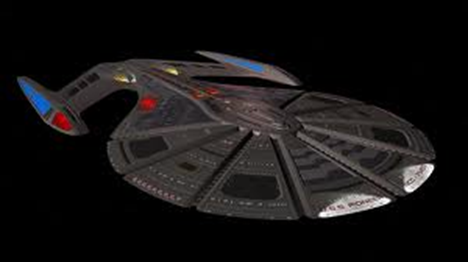 звездочёт          звездолёт
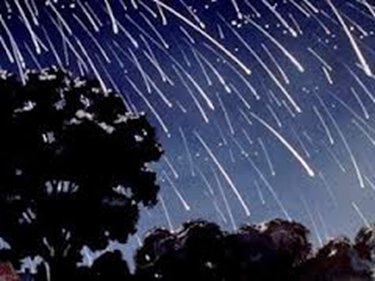 созвездие           звёздный(дождь)
ЗВЕЗДА